2.2 
The Limit of a Function
Exploring
Consider the following 2 functions.






a)  Find g(1), g(2) and g(3)

b)  Find f(1), f(2) and f(3)
Numerical Approach
f (2) = undefined, but g(2) = 4
What happens to these functions when x is very close to 2?







As x gets closer and closer to 2 from both sides, both functions approach 4 from both sides.

We write                          and
4
4
Definition
If f(x) approaches b as x approaches a from both sides, we will write 

	and b is called the limit of the function f(x) as x approaches a.	
We also write              
                            if f(x) approaches b as x  a  from the left, 

                            if f(x) approaches b as x  a  from the right.
Remarks
Limit does not exist (dne) if f(x) does not  approach any constant.

              still exists even though f(a) is undefined.

If                                  ,  then                = dne.

It’s a bad definition; the precise definition is very complicated!
Examples
Find the following limit by using a table of numbers.
Graphical Approach


f (x1)
f (x1)
f (a) = L
o
f(a) ≠ L


f (x2)
f (x2)
|
x1
|
a
|
x2
|
x1
|
a
|
x2
Nonexistence of a Limit

L2

L1
|
x
|
a
|
x
Example
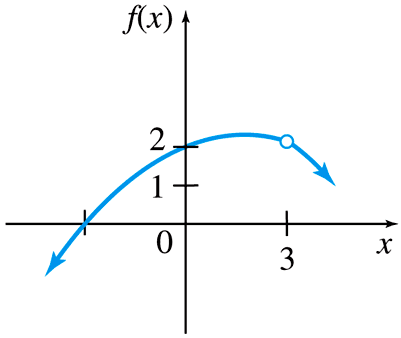 Example
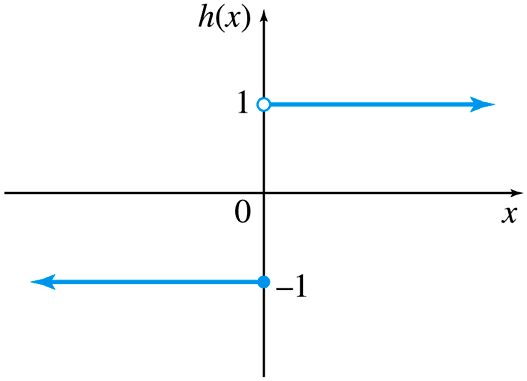 Example
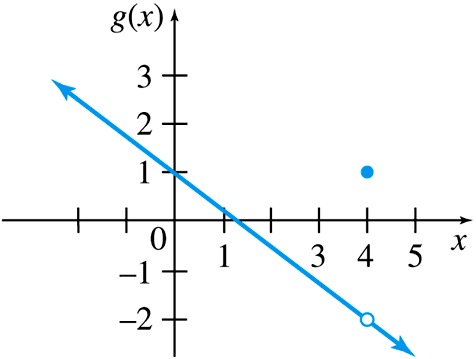 Example
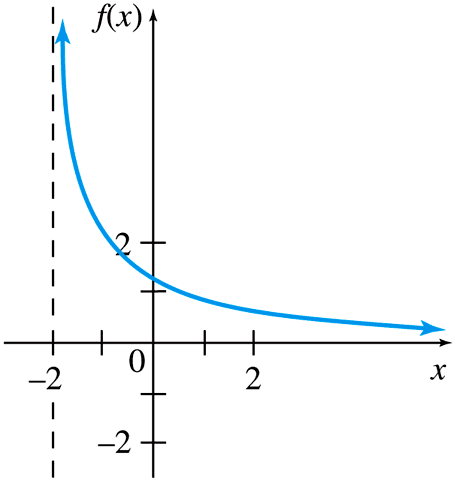 f
a
Definition
If f(x) gets larger and larger without bound as xa, we will write


The notation means that the values of f (x) can be made arbitrarily large (as large as we please) by taking x sufficiently close to a (on either side) but not equal to a.
If f(x) gets larger and larger in the negative direction as xa, we will write
Example
Find the limit numerically.
f → ∞


|
x
|
2
|
x
Vertical Asymptote
The line x = a is called a vertical asymptote of the curve y = f (x) if

                               or
Examples
1. Find the limits numerically.

(a)  					(b)
2. Find all vertical asymptotes for each function.